HPC Application Deployment through Environment Modules and NFS
Stephen R. Wheat
Professor of Computer Science
Director of the Oral Roberts University Research Computing and Analytics Facility
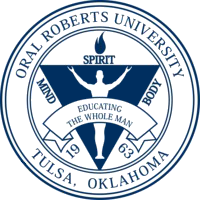 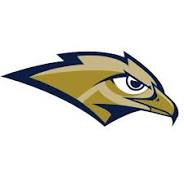 Motivation
Applications for one or more users … typically more than one.
Desire to install applications without rebooting the compute nodes
Install updated versions of the application without interfering with the use of prior versions.
Install complex applications with “minimal” effort.
2
Assumptions
OS Dependencies
Some applications may need additional libraries or services to be available, some of which must be installed in standard locations
For example: OpenSSL.
For this talk, it is assumed that all such dependencies are already installed in the OS images for the compute nodes.
CPU Architectures
It is assumed that all compute nodes are of the same CPU architecture and generation.
It is assumed that the “build” node is of the same architecture/generation as the compute node
3
Introduction to Environment Modules
The Environment Modules (or simply “modules”) environment provides for the deployment and management of applications
Users access an application by “loading” the appropriate module
The loading action transparently modifies the user’s PATH and LD_LIBRARY_PATH (and more) environment variables such that the application’s executable(s) and libraries are made accessible.
Users run the application through direct invocation of the application name, without providing a full path to the application.
This talk utilizes the Lmod modules management system
4
Live Example of Usage of Modules
Finding which modules are available
Loading one or more modules
Running the application
Using modules in sbatch scripts
Unloading modules
Purging all modules
5
Modules architecture
Modules are typically installed in an NFS shared file system.  At ORU, we deploy them in a shared /opt.
Modules directory: There can be more than one, we’ll focus on /opt/modules
There can be more than one collection of modules, each a directory within /opt/modules.  At ORU, we have these and more:
For those installed via Easybuild (more on Easybuild later)
all – the applications
tools – tools such as compilers
For the intel OneAPI modules, we have:
/opt/intel/oneapi

Applications directory: /opt/software
This is where the applications executables and libraries are installed
For example: /opt/software/BLAST+
6
Installing the Applications Environment - Lmod
There are several ways to install Lmod.  For consistency and simplicity, we use the lmod package provided in the OpenHPC repo.
Use the following commands
dnf –y install http://repos.openhpc.community/OpenHPC/2/EL_8/x86_64/ohpc-release-2-1.el8.x86_64.rpm
dnf –y install dnf-plugins-core
dnf config-manager --set-enabled powertools
dnf –y install lmod-ohpc
The Lmod package has been installed, but to “see” it, log out and back in again.  Then issue “which modules” to verify it is there.
7
Prepare for EasyBuild
We will configure EasyBuild to install applications in /opt/modules/all and /opt/modules/tools
Create an easybuild user that belongs to group root, choose an ID as appropriate
useradd -u 1003 -d /home/easybuild easybuild -g root
Create the directories for easybuild’s apps
mkdir –p /opt/modules/all /opt/modules/tools /opt/software
chown –R easybuild /opt/modules /opt/software
Easybuild will need python3
dnf -y install python3
8
Further prep for Easybuild
These may be needed for both building and running certain applications.  If needed for running, they will need to be also installed in the OS image of the compute nodes.
dnf –y install openssl
dnf –y groupinstall "Development Tools"
dnf -y install openssl-devel
dnf –y install rdma-core-devel
Now edit /etc/profile.d/lmod.sh to know about the EasyBuild directories.  Add :/opt/modules/all:/opt/modules/tools to the colon-separated MODULEPATH variable exports.
9
Installing EasyBuild, part 1
Somewhat following the “install EasyBuild with EasyBuild” section of https://docs.easybuild.io/installation/#more_pip_env_EB_VERBOSE
Log in as easybuild
su - easybuild
Install a temporary copy of EasyBuild
export EB_TMPDIR=/tmp/$USER/eb_tmp
python3 -m pip install --ignore-installed --prefix $EB_TMPDIR easybuild
10
Installing Easybuild, part 2
As user easybuild , create a config file.
mkdir -p ~/.config/easybuild
Put the following into .config/easybuild/config.cfg
[basic]
# always enable logging to stdout
#logtostdout = true
[config]
# use Lmod as modules tool
modules-tool: Lmod
# use different default installation path
prefix = .local/easybuild/
installpath = /opt
installpath-modules = /opt/modules
11
Installing Easybuild, part 3
Set up to use the temporary version of EB
export PATH=$EB_TMPDIR/bin:$PATH
export PYTHONPATH=$(/bin/ls -rtd -1 $EB_TMPDIR/lib*/python*/site-packages | tail -1):$PYTHONPATH
export EB_PYTHON=python3
Install the production version of EasyBuild
eb --install-latest-eb-release
Verify that it was installed
ls /opt/modules/EasyBuild
12
Installing Easybuild, part 4
Now log out and log back in as easybuild
Then issue the command:  module avail
It should show EasyBuild/4.7.2 (D) in /opt/modules/all
13
Useful module commands
module list – shows the currently “loaded” modules in your environment
module purge – Removes all modules from your environment
module avail – Displays all the modules available
module load xyz – Causes the “xyz” module to be loaded
14
Using EasyBuild to build applications
su – easybuild – get into the easybuild persona
module purge – unload all default loaded modules
module load EasyBuild – load the EasyBuild module
Let’s build and install the latest version of GCC; first find a listing of the EB configurations.  With the following command, we will find GCC-13.1.0 is the latest
eb -S GCC | grep \/GCC\/
Issue the following command to build and install that version
eb GCC-13.1.0.eb --robot
The --robot tells it to build any/all the packages upon which it depends.
This will take a while.  And it will populate several additional modules.

To build the latest version of OpenFoam:
eb OpenFOAM-v2206-foss-2022a.eb --robot
15